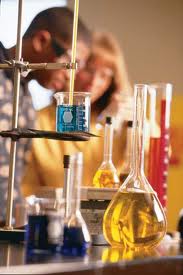 CHEMISTRY
SECTION 1

The composition, structure, properties, and reactions of a substance.
Useful Chemistry
Over the past 100 years there has been incredible advances in Chemistry (overall knowledge of chemical structures and reactions, ability to produce  synthetics)
Many of the things we take for granted today were unimaginable when your great-grandparents were your age.
Our growing knowledge of chemistry has made many of these processes and products possible.
For example…
Farmers and gardeners used manure for their livestock to fertilize the crops and gardens.
Now most use fertilizers produced in chemical laboratories. 

Synthetic PESTICIDES:
Herbicides – kill unwanted plants
Insectides – kill unwanted insects
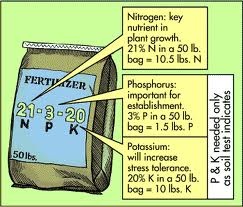 Polymers
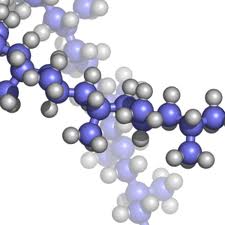 A Type of compound(2 or more elements) that occurs in nature
E.g.  Silk in spider webs and sap from rubber trees
Synthetic Polymers
A Polymer is a giant molecule made up of many small identical sub-molecules.



Neo prene – shoe soles, hoses, wet suits
Polyethylene – milk jugs
Polystrene – styrofoam ups, insulation
Polyurethane – upholstery, clothing
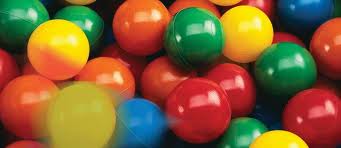 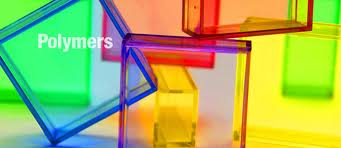 Alloys – mixture of metals
Many of the products you use today – from cars to jewellery – are made from alloys.


Steel is an allow of iron and chromium.

Pure gold is very soft and gets damaged very easily – so most jewellery is made with alloys.
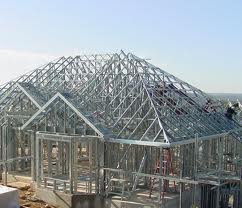 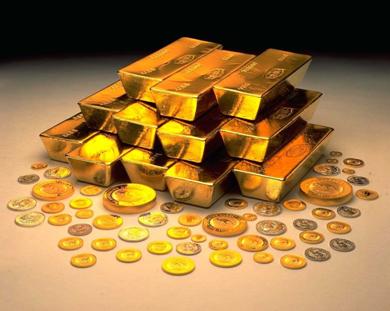 Other examples of common materials that have changed over the past 100 years
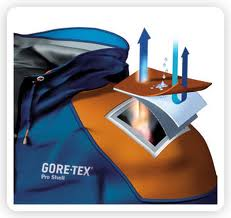 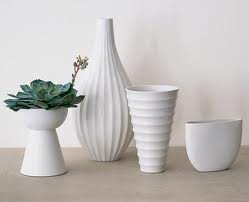 1.3 Chemical Safety
At Home and at Work
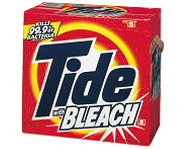 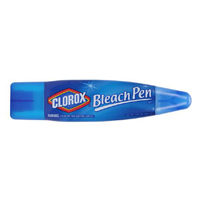 We use chemicals every day. 
List 5 chemicals you use daily/ weekly:
Examples:
Bleach/ cleaning products
Toothpaste/ Nail polish remover,                                         make-up/ soap
Cologne/ perfume
Oil/gas in cars
Pop 
Printer ink
Chlorine in pool or hot tub
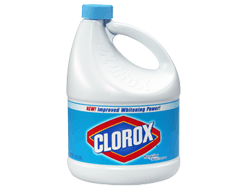 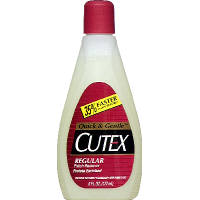 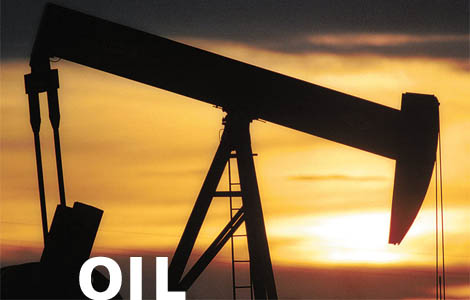 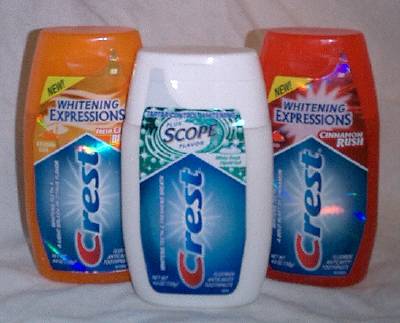 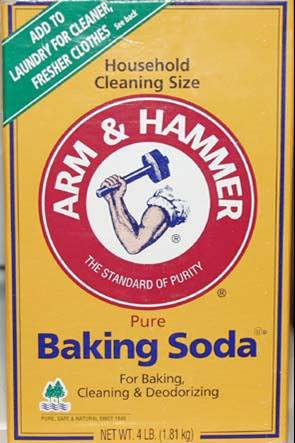 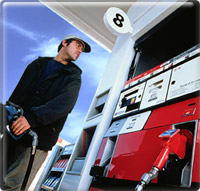 WHMIS: Which stands for Workplace Hazardous Materials Information System.

MSDS: Material Safety Data Sheet

HHPS: Hazardous Household Product Symbols
WHMIS
WHMIS  labels are on the container that contain the material.
The label summarizes how to handle it.
People who work at jobs where chemicals and toxic cleaners are used t be educated in WHMIS training.
E.g.  Compressed gas
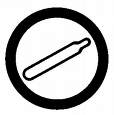 WHMIS
Flammable
Oxidizing Material
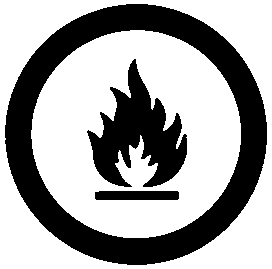 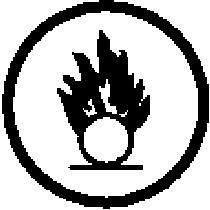 WHMIS
Poisonous and Infectious Material (TOXIX)
Poisonous Material
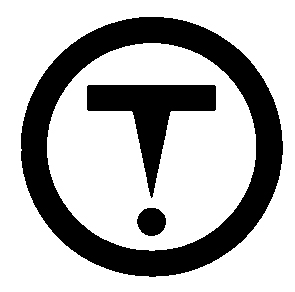 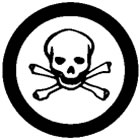 WHMIS
Biological Hazard
Corrosive Material




Reactive
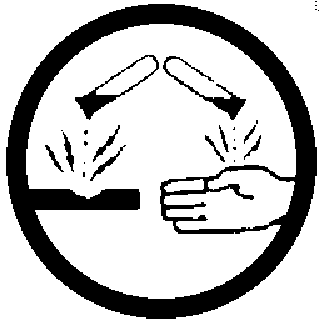 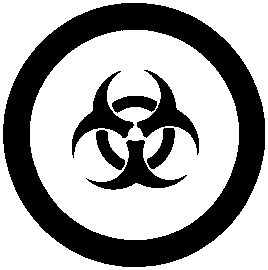 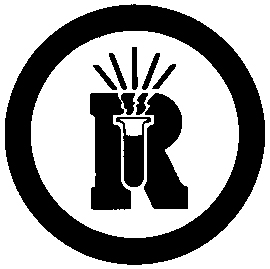 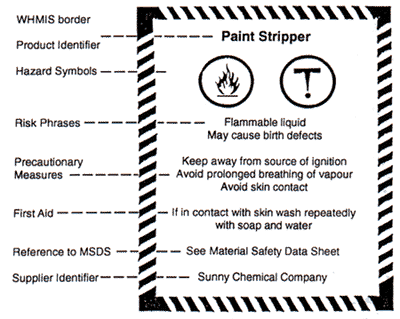 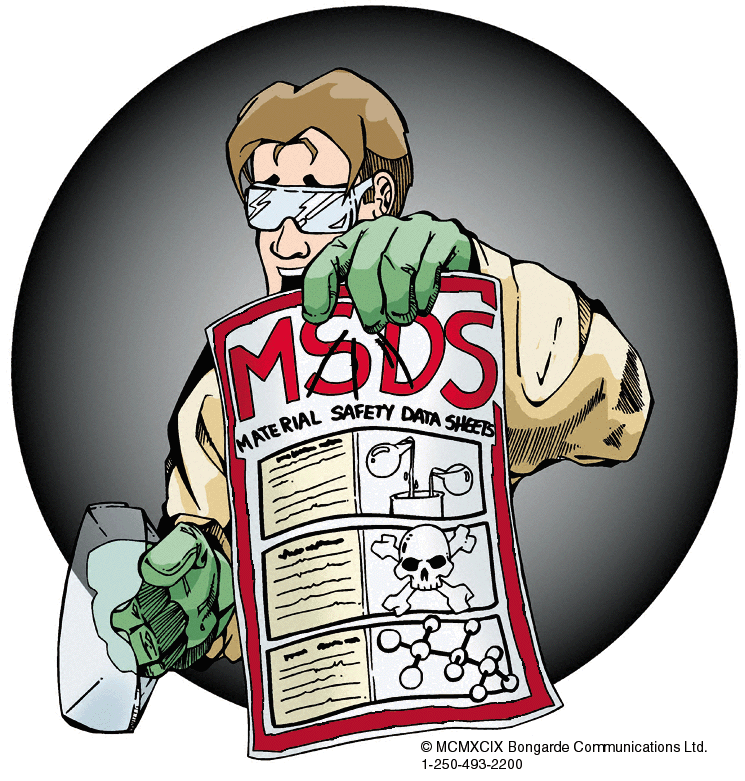 MSDS sheets are slightly more detailed.
They are not stuck to a container.  
They give information on the physical and chemical properties of the material. 
Safe handling, first aid advice and disposal procedures
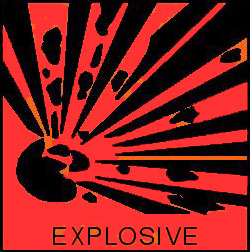 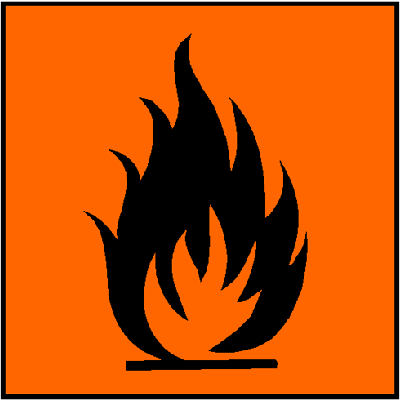 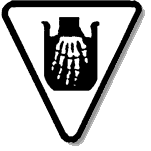 Hazardous Household Product Symbols
HHPS: These types of labels are found on products that are:
reactive (likely to explode, or create a violent reaction if mixed) 
dangerous and toxic.  
They are bright and visible, so that your attention is immediately drawn to the notice, and you know to be careful with it.
HHSP
Stop signs indicate danger. It is the most harmful of the HHSP
They are red
Diamonds means warning…medium warning
They are orange
Upside down triangles mean caution… the least dangerous, but still be careful
They are yellow